Procurement Methods to Follow when Purchasing Goods, Materials, Services
Procurement Flowchart with Thresholds
(Define Need)
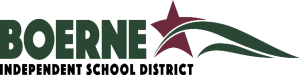 Procurement Flowchart without Thresholds
Sole Source – Affidavit must be notorized and approved by Purchasing and on file.  Good for one (1) year.
Need             Defined
Item/Serv. is less  than $10,000
Yes
Obtain one quote from an Awarded Vendor through an RFP or Purchasing Cooperative
No
Follow the following thresholds
Procurement Method Selected
Purchase Requisition Requested
$10,000-$49,999.99
$50,000  or More
No
Rejected
Approved
Obtain Three Quotes and complete Bid Tabulation or RFQ done by Purchasing through a coop.
RFP done by Purchasing
Originate Requisition in Skyward
Yes
PO Created
-Revisit
 Procurement
 Method

-Check for
 appropriate 
 signatures

-Check 
budget 
codes

-Checked 
 for 
 approved 
 vendor
Ensure PR is issued PO prior to acquisition of item
PO Distributed
Once you receive your item(s), approve payment
Board Notification must be obtained for RFP method.  Note:  Please plan ahead – RFP Process may take six (6) or more weeks.
PR:  Purchase Requisition
PO:  Purchase Order
RFQ:  Request for Quotes
Receipt of Goods and Services
END
Payment
The End
Procurement Methods to Follow when Purchasing Goods, Materials, Services and Rentals
Procurement Flowchart
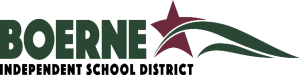 Sole Source (Rarely) – Affidavit must be notorized and approved by Purchasing and on file.  Good for two (2) years.
Item/Service is less  than $5,000
Item must meet one of the following categories
Yes
No
Follow the following thresholds
$10,000-$49,999.99
$5,000 - $10,000
Awarded Bid – Annual Contract
Purchasing Cooperative
$50,000  or More
Board Approval must be obtained for this method.  Note:  Please plan ahead – Process may take four (4) to more weeks.
Three or RFCQ done by Purch.
Obtain Three Price Quote
RFP done by Purchasing
Originate Requisition on Skyward
Send Log to Purchasing Dept.
Ensure PR is issued PO prior to acquisition of item
Purch. will notify you when vendor gets awarded.
Once you receive your item(s), approve payment
PO Requisition Approvals
END
$1-$20,000: Purc. Coor. & Asst. Sup. Bus./Fin
$20,000-$50,000: Superintendent
$50,000 or More: Board Approval
PR:  Purchase Requisition
PO:  Purchase Order
RFCQ:  Request for Coop Quote
Procurement Methods to Follow when Purchasing Goods, Materials, Services and Rentals
Need Defined
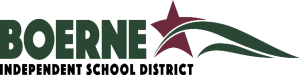 Procurement Method Selected
Purchase Requisition Created
Rejected
Approved
No
Yes
PO Created
-Revisit Procurement Method

-Check for appropriate signatures

-Check budget codes

-Checked for approved vendor
PO       Distributed
Receipt of Goods and Services
Payment
The End